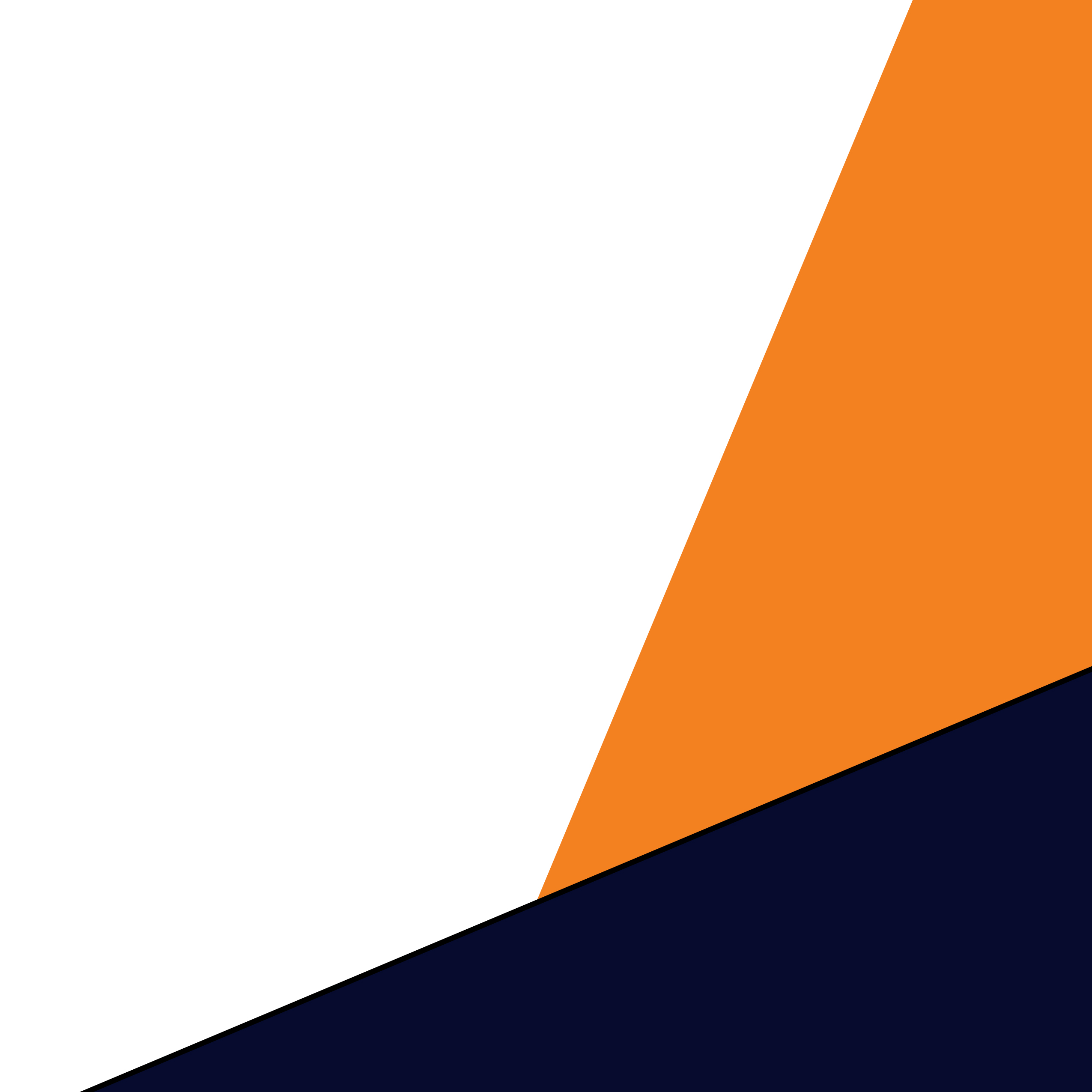 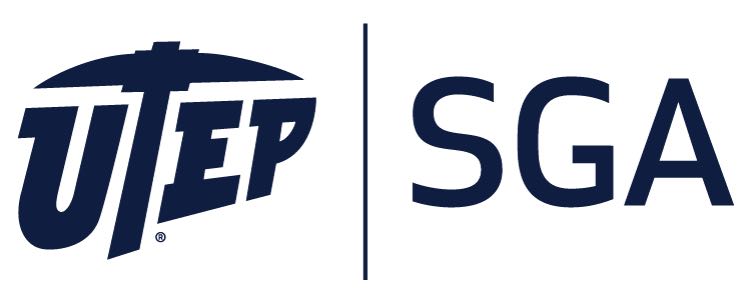 APPROPRIATIONS
A GUIDE TO RECEIVING FUNDING
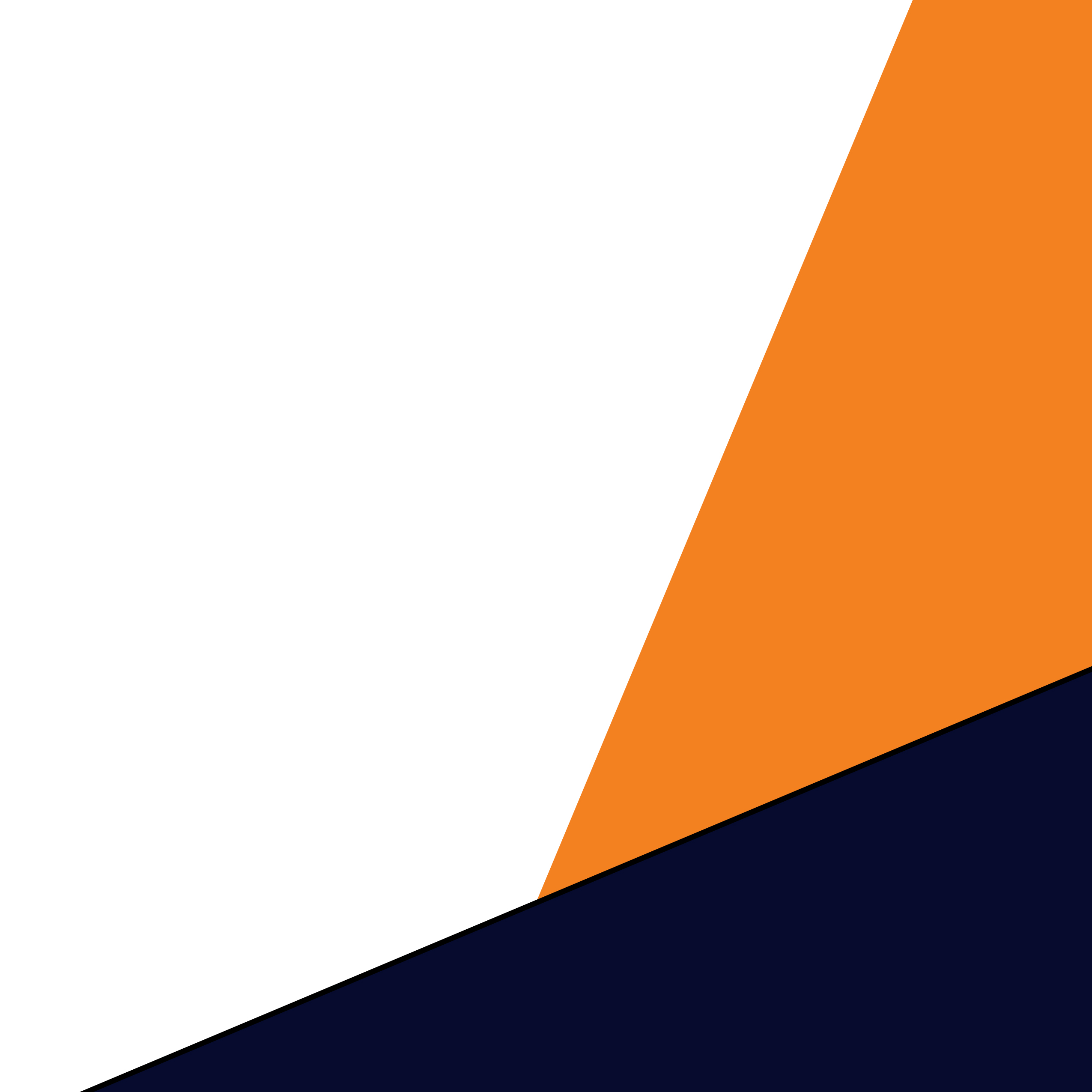 STEP 1:
REVIEW THE SGA APPROPRIATIONS GUIDELINES
THE SGA SENATE WILL FUND THE FOLLOWING:
Academic Programs and Events
Conferences and Workshops
Philanthropy Events
Educational Speakers and Symposiums
Banquets
Social Events
APPROPRIATIONS GUIDELINES:
In all cases, the use of Senate funds must be of some benefit to the student body and/or the University
For eligibility and more information refer to the guidelines
Guidelines can be found at our SGA Website or at the SGA office room 304 E. Union
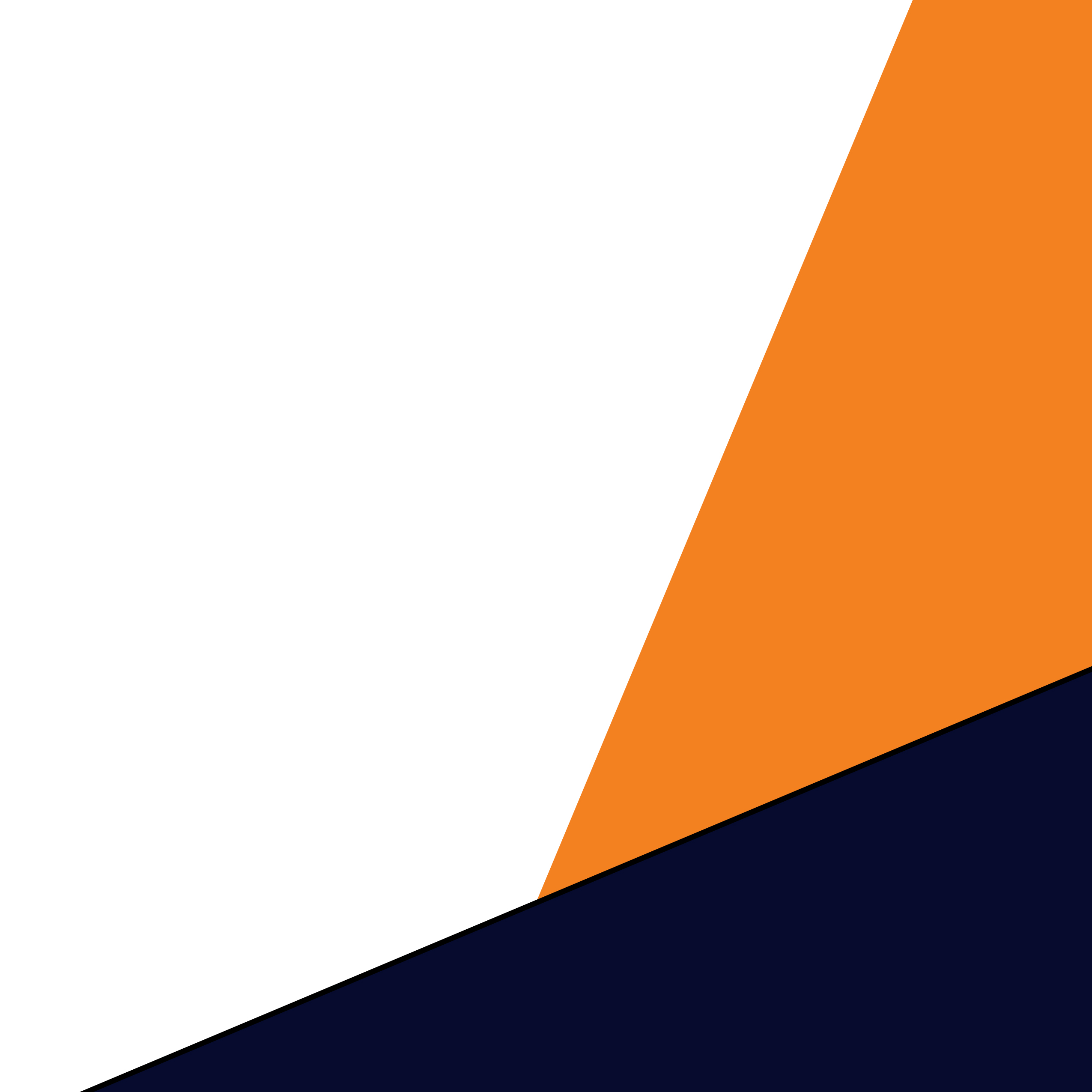 STEP 2:
WRITE/SUBMIT APPROPRIATIONS BILL & ASSOCIATED PAPERWORK
TYPES OF BILLS:
Individual Travel
Organizational Travel
Non-Travel (Organizational or Individual)

Bill examples can also be found at the SGA Website

*Information to put in the bill can be found in the guidelines under section B, II clause
INDIVIDUAL TRAVEL:
Travel appropriations will not exceed $350 per individual student
There is no limitations on the number of submissions for individual requests
Five or more students with like minds who are asking for travel funds to the same event, will fall under the guidelines of an RSO
ORGANIZATIONAL TRAVEL:
Travel appropriations will not exceed (1/3) of total expenditure or $1,500
RSOs can only ask for funding a maximum of five times per academic year. 
Two bills in the Spring, two in the Fall, and one in the summer
NON-TRAVEL (organization or individual):
Non-Travel events are defined as those that are held within the El Paso City limit or, preferably at UTEP
The appropriation limit an organization or student can request from the SGA Senate cannot exceed $2,500
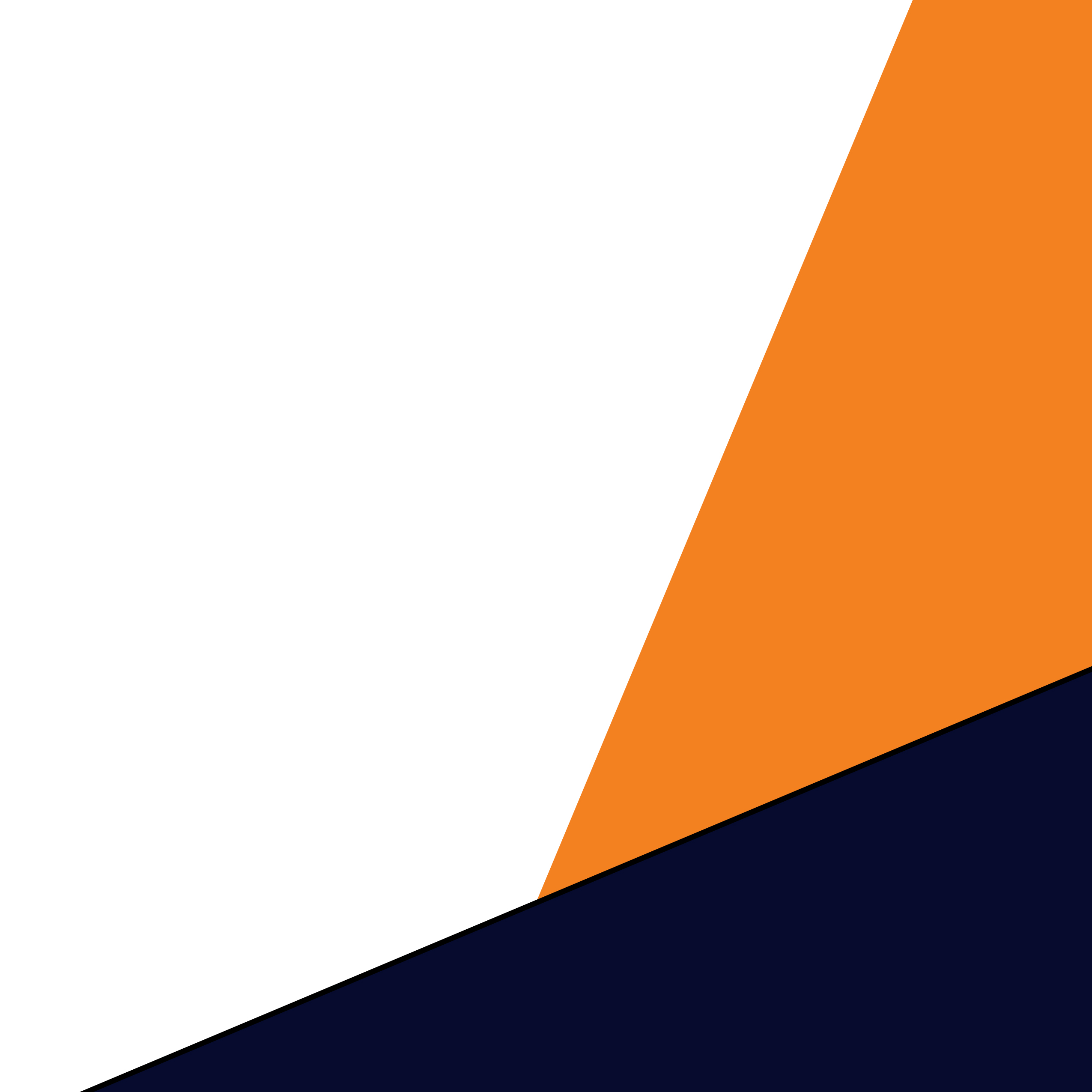 STEP 3:
ATTEND APPROPRIATIONS COMMITTEE MEETING
(1st reading)
THE APPROPRIATIONS COMMITTEE:
The committee consists of your elected SGA senators. They help students and/or organizations with bills while ensuring that bills adhere to the appropriation guidelines. After review, the committee also proposes appropriate legislation to the Senate.
WHAT TO EXPECT:
Be prepared to answer questions regarding your bill during this meeting, including but not limited to
Documentation of the event, including itinerary
Funds acquired
Estimate of anticipated funds
In the event that the student/organization representative is not present at this meeting, the committee will allow the bill to be read at the following Appropriations Committee meeting.
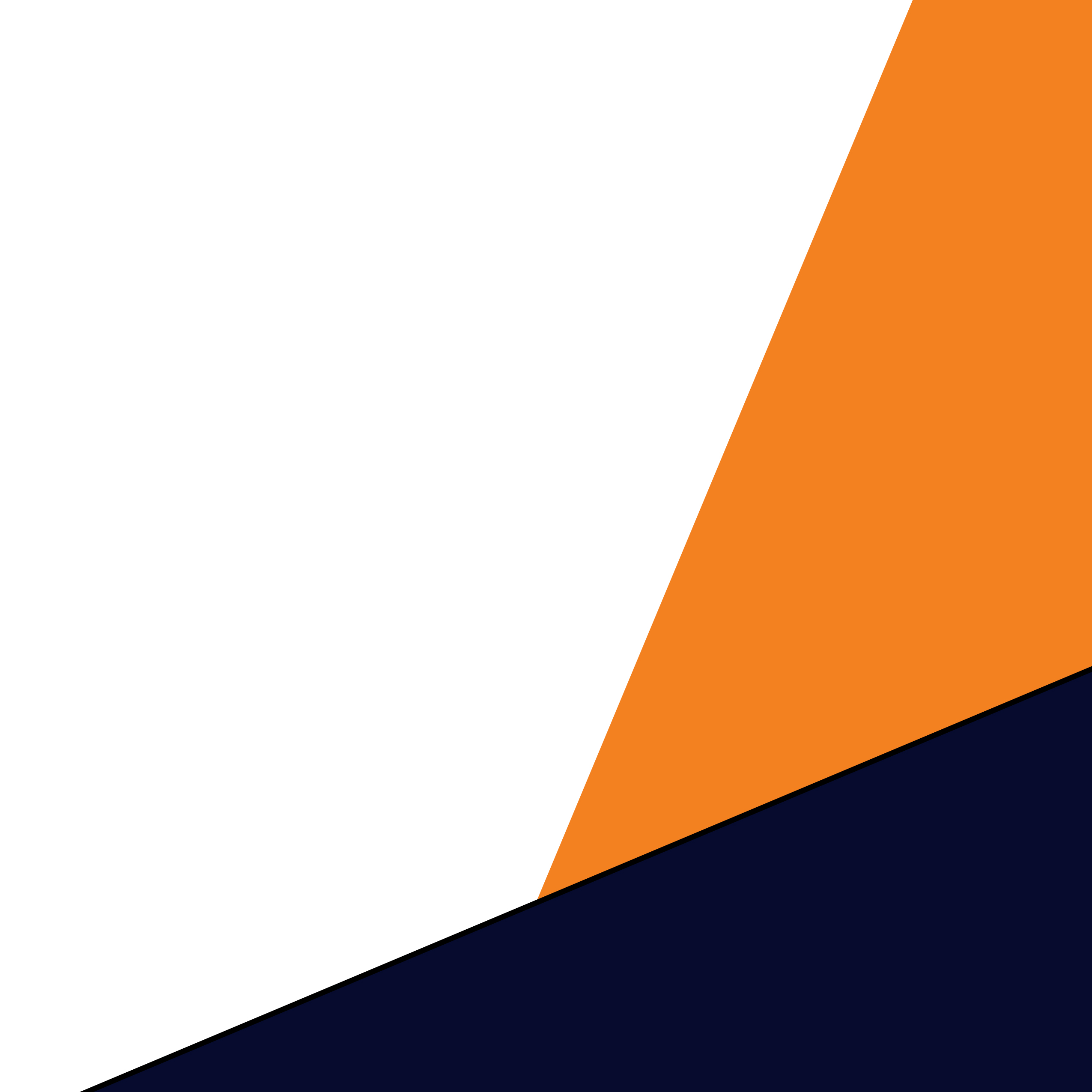 STEP 4:
ATTEND SGA SENATE MEETING
(2nd reading)
WHAT TO EXPECT:
Bill should pass after second reading
Student/Organization or representative cannot be absent the day of the SGA Senate session in which the bill is to be read
If the representative is absent the bill will die on the Senate floor.
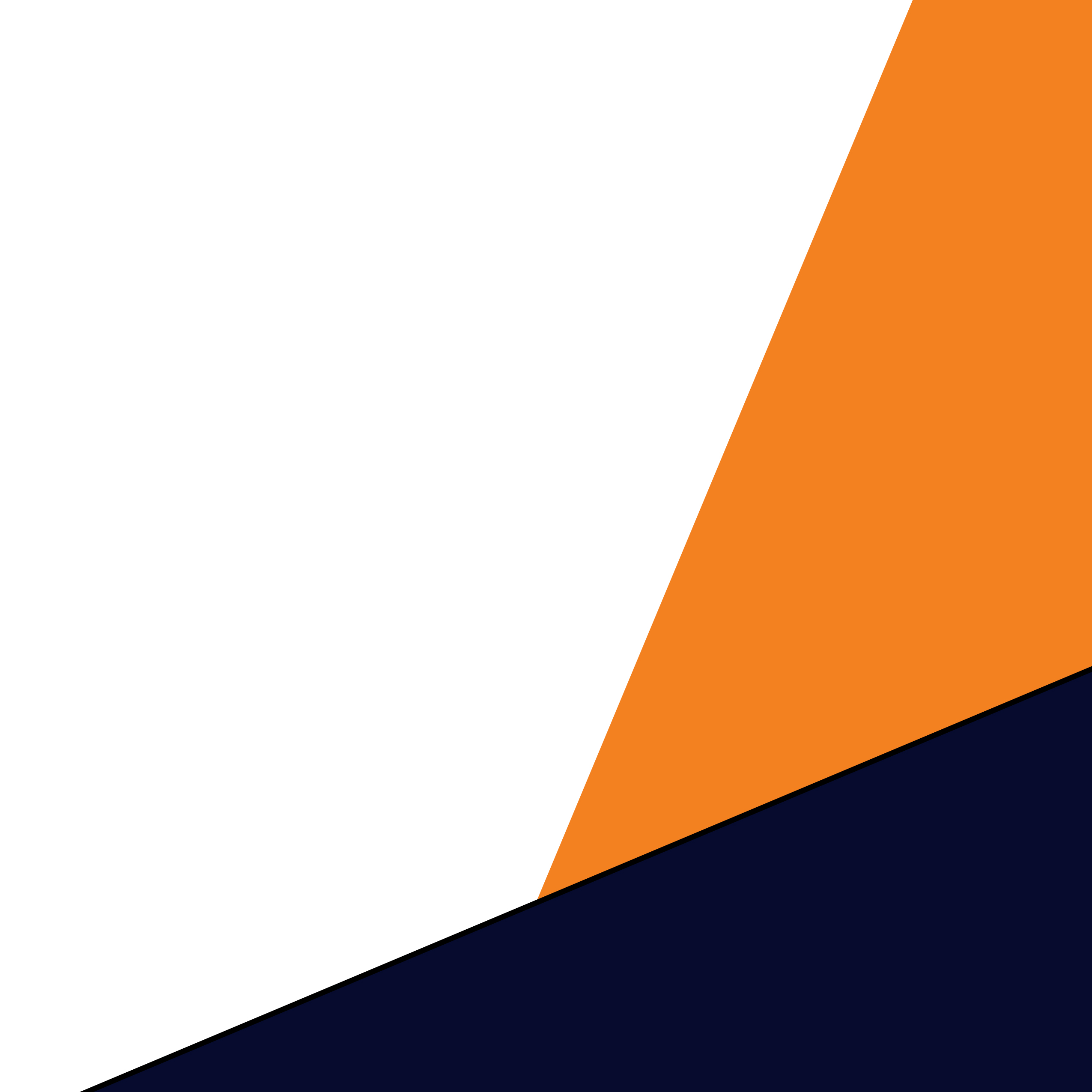 STEP 5:
*TRAVEL BILLS ONLY
FILL OUT TRAVEL REQUEST FORM
TRAVEL BILLS:
Once your bill passes, fill out the travel request form ASAP
In the case that student travel request form is not submitted seven (7) working days prior to the event, travel funds will be denied
It is highly recommended to completely fill out this paperwork immediately after bill passes
This packet will be provided by the Administrative Assistant at the SGA office room 304 Union East
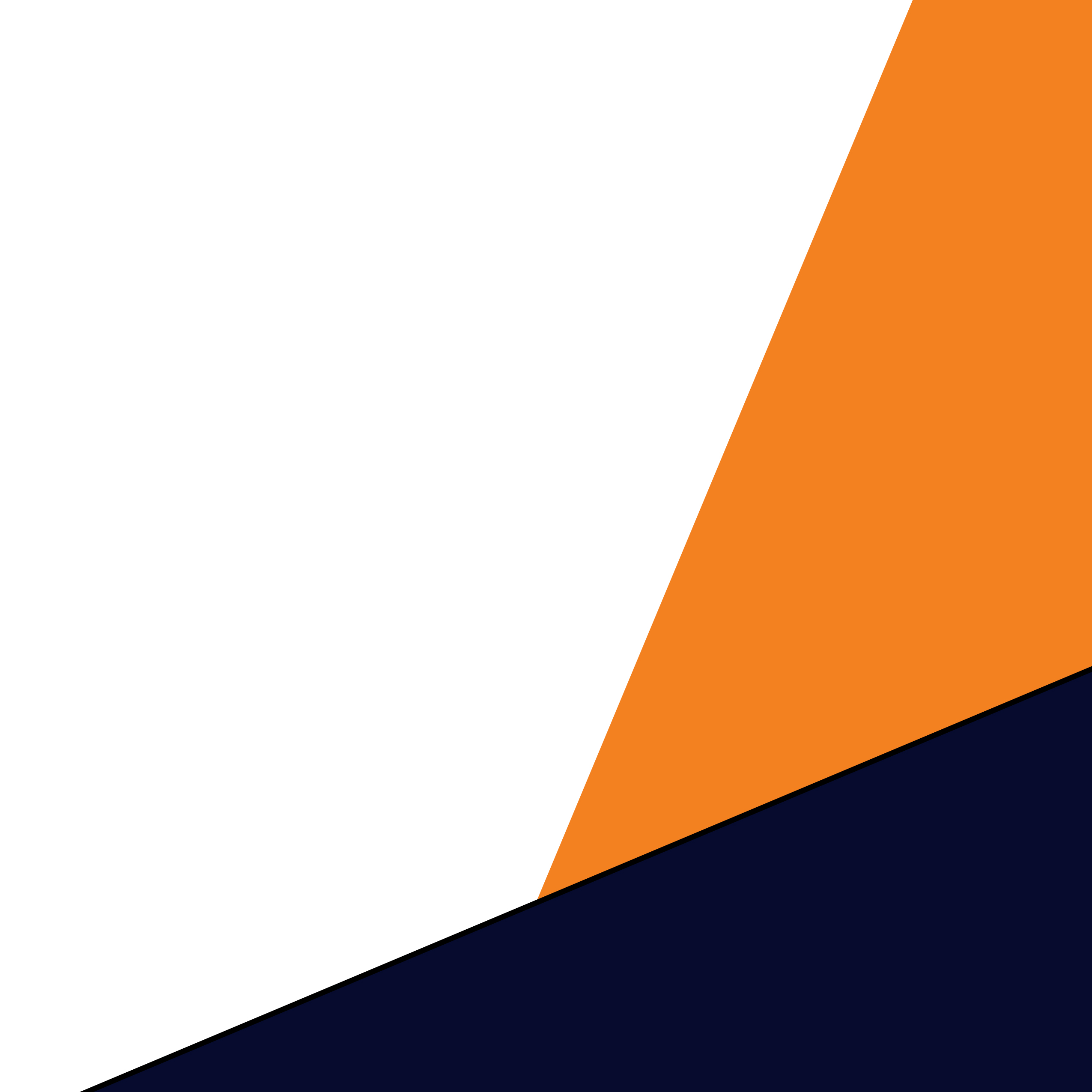 STEP 6:
TURN IN AFTER ACTIONS REPORT, RECIEPTS, & UNUSED MONEY
PAPERWORK:
Everything must be turned in no later than ten (10) working days after your event
What you should be included in your After Actions Report:
What went on at the convention
How this convention benefited an organization and UTEP
*This is due to the Administrative Assistant at the SGA office room 304 Union East